IMCAS
Cours International sur le Vieillissement Cutané
15 ans de diversité, d’engagement et d’innovation scientifique en chirurgie esthétique et dermatologie
« Tightening »Lasers, radio-fréquences, ultrasonsCe qui marche vraiment ?
Dr LE PILLOUER-PROST Anne, dermatologue, Marseille
Dr ROSSI Bernard, dermatologue, Rouen
LASERS….
Laser CO2 traditionnel de relissage


Mode fractionné des lasers
Ablatifs
Non ablatifs
Nombre de séances/ paramètres +/- agressifs…

Autres lasers et lumières
QSwitchYAG - Nd-YAG 1064 nm
Lasers dits de remodelage -IPL
Lampes IR (Titan…) – LEDs …
Efficacité
Effets secondaires
Eviction sociale
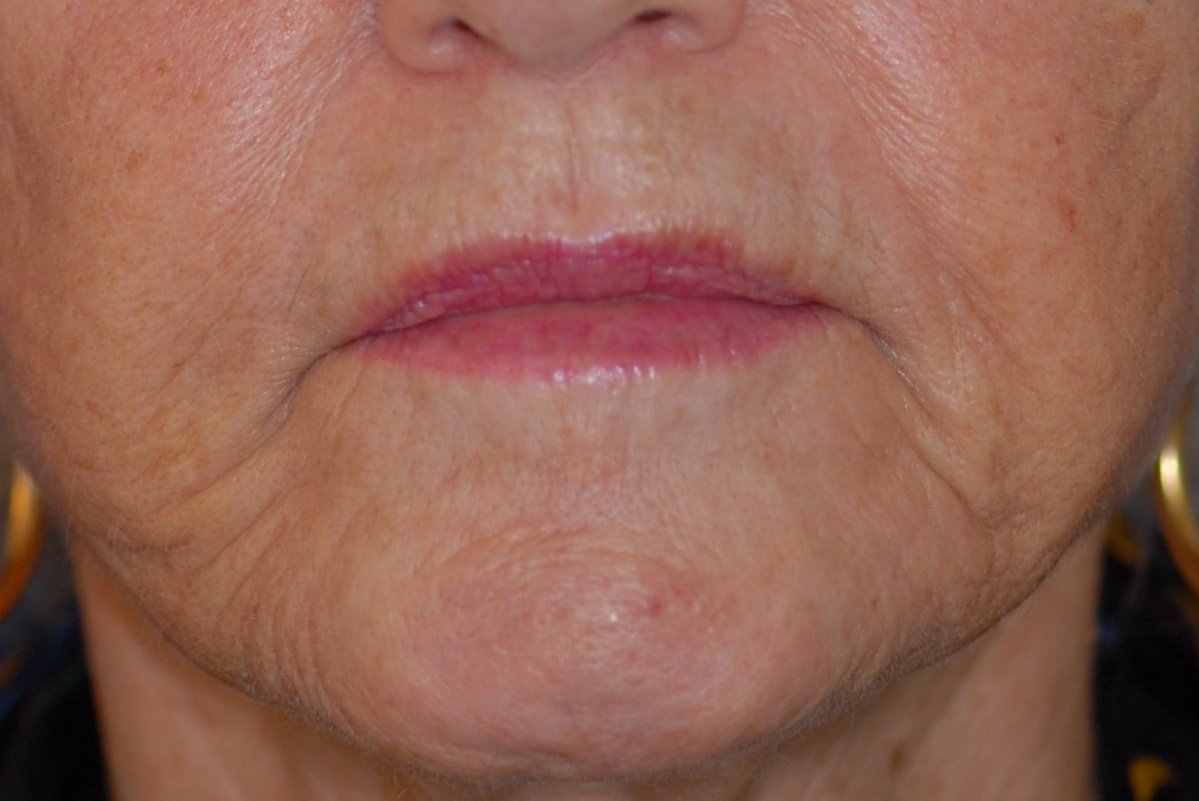 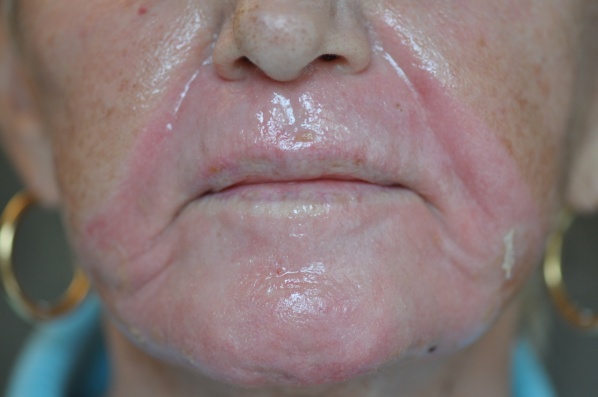 J8
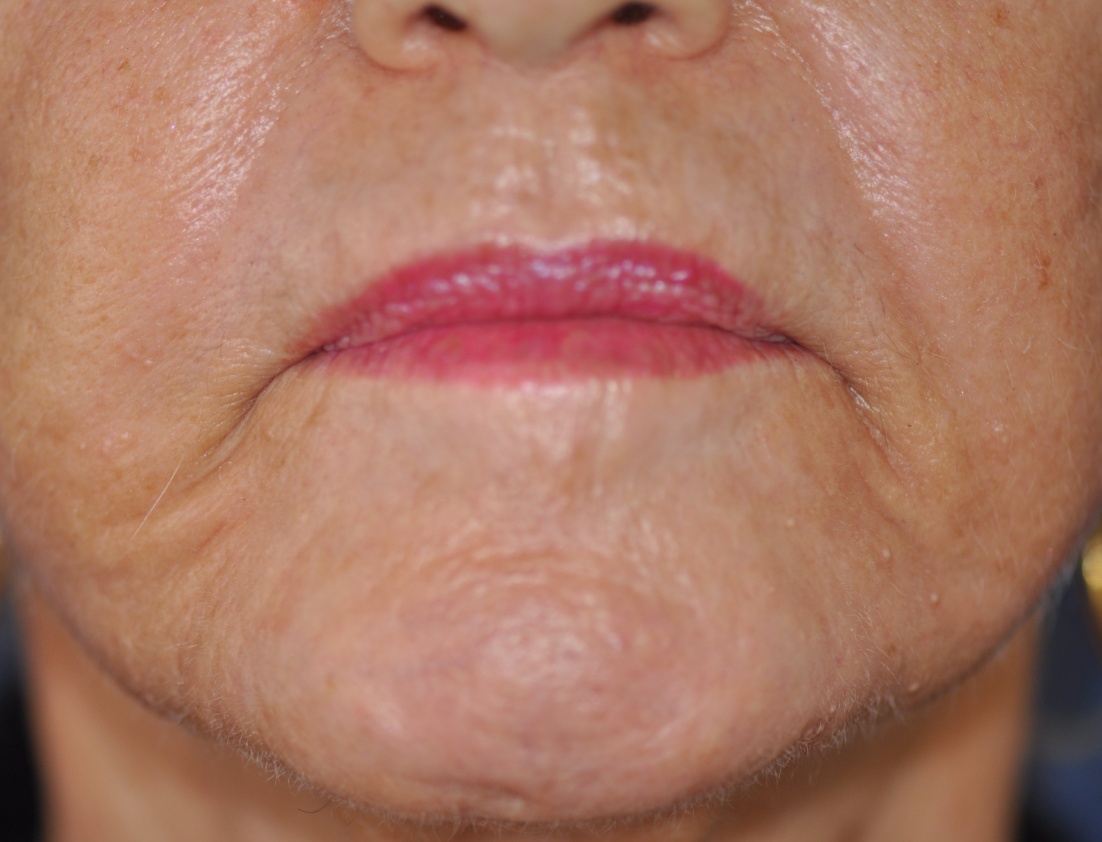 Laser CO2 en mode traditionnel
M6
Laser CO2 fractionné (SmartXide DOT -  DEKA)
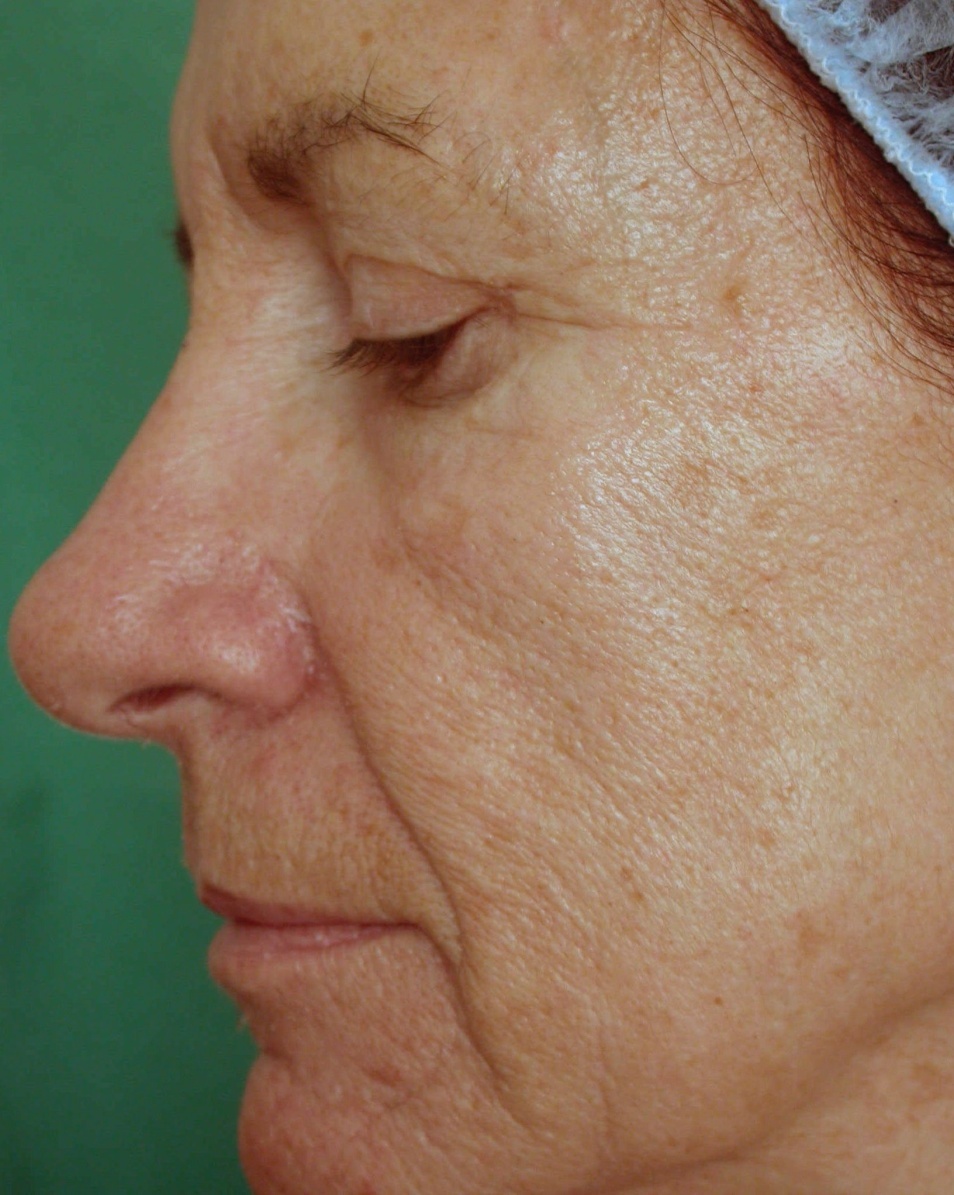 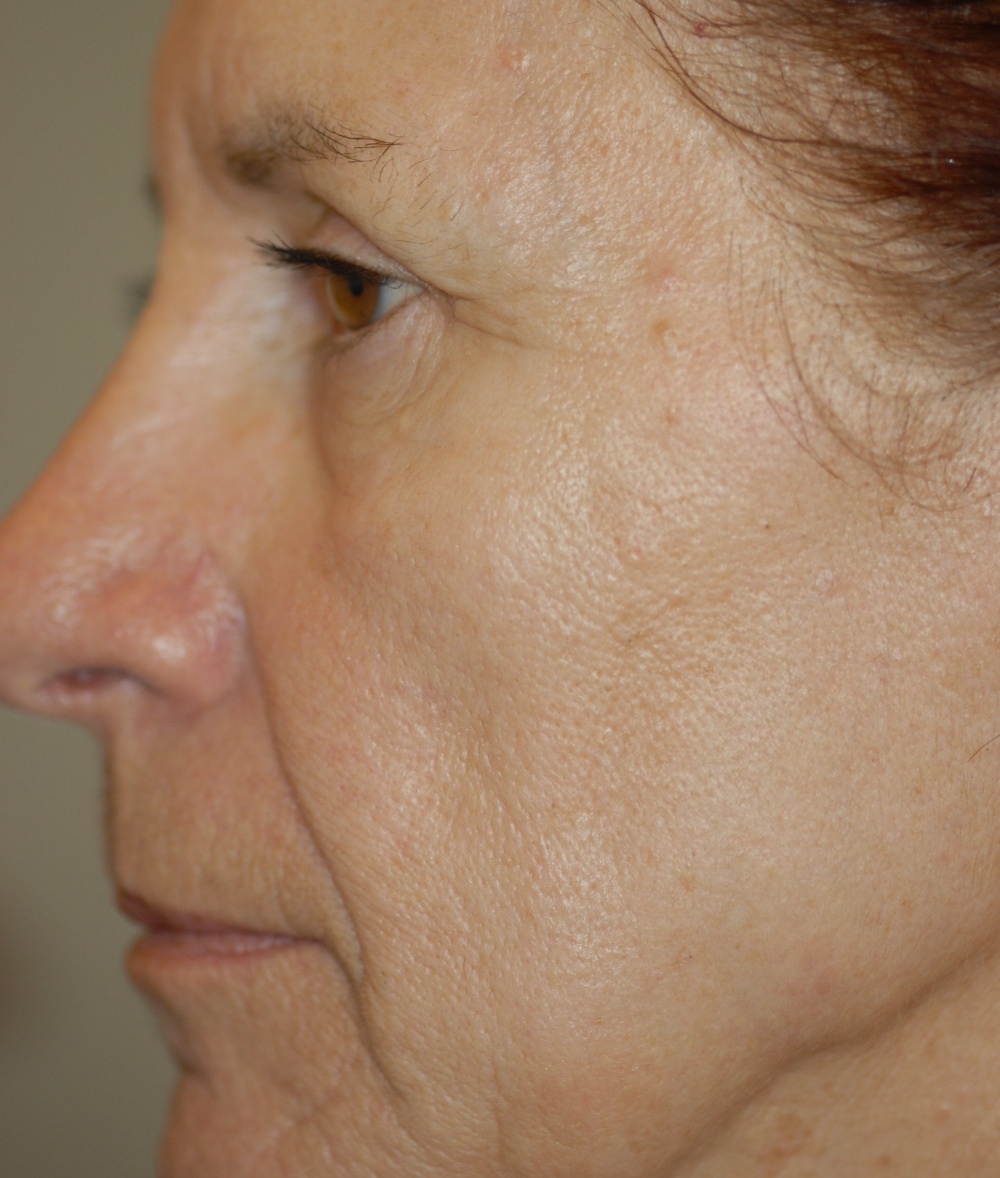 Before
M3S3
Laser CO2 fractionné (SmartXide DOT -  DEKA)
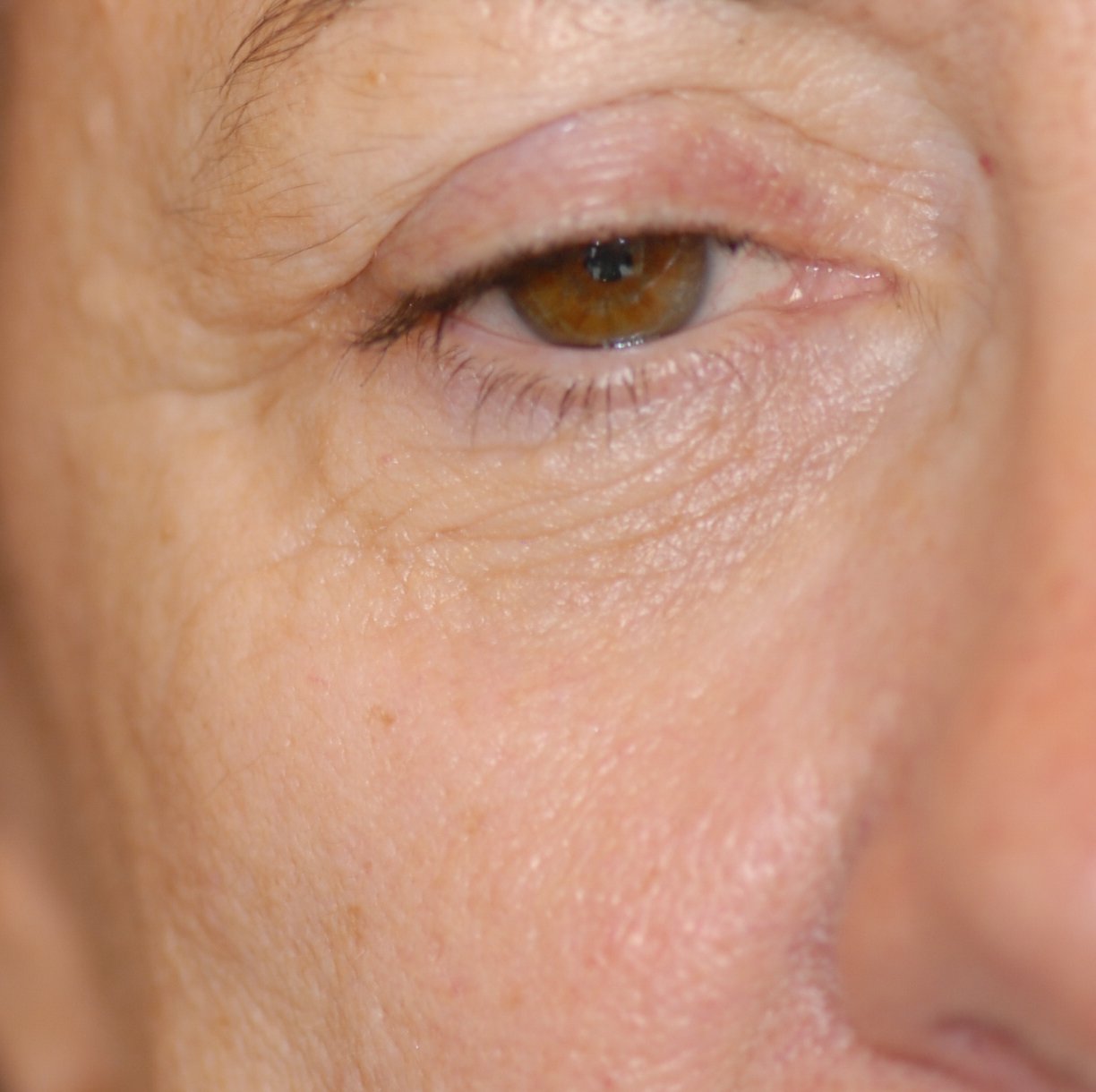 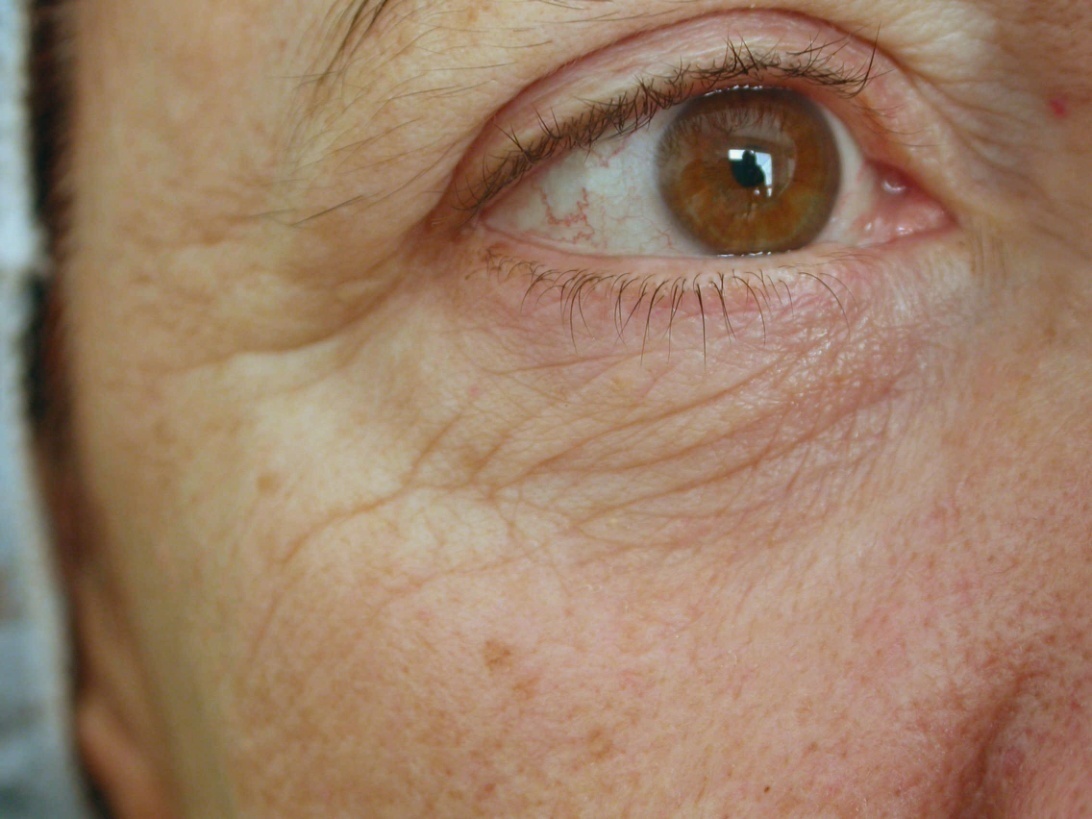 Before
M3S3
Mesures objectives d’efficacité(Lasers fractionnés CO2)
Histologie et marqueurs immunohistochimiques d’activité myofibroblastique… (littérature)

Profilomètrie 3D (PRIMOS)

Echographie, cutomètrie… (études françaises Dr M Naouri et coll) 
	(SmartXide DOT DEKA laser CO2 fractionné – paramètres moyens)
EOLE 1 augmentation épaisseur dermique (25%) – échographie HR
EOLE 2 amélioration élasticité, fermeté et épaisseur
LASERS….
Laser CO2 traditionnel de relissage


Mode fractionné des lasers
Ablatifs
Non ablatifs
Nombre de séances/ paramètres +/- agressifs…

Autres lasers et lumières
QSwitchYAG - Nd-YAG 1064 nm
Lasers dits de remodelage -IPL
Lampes IR (Titan…) – LEDs …
Efficacité
Effets secondaires
Eviction sociale

Effets de remise en tension et de tonicité ressentis par les patients mais… peu/non visibles sur les photos…
Radio-fréquences
Monopôlaire

Bipôlaire
	Tripolaire
	Plusieurs RF 

Fractionnées

Couplée / IR ou IPL…
Elévation température
Dénaturation collagène
	(shrinkage immédiat transitoire qqs h)
….
Réparation
Remodelage et remise en tension des tissus
	(plus tardif 3ème mois)
Effets de remise en tension et de tonicité ressentis par les patients mais… peu/non visibles sur les photos…
Suivant les appareils…

Sélection +/- sévère des patients
Nombre de séances variable 
(8-10…)
Sur le net…
Ultrasons focalisés haute intensité
Ce qui marche vraiment ?Prochain épisode … IMCAS … 2014!
IMCAS
Cours International sur le Vieillissement Cutané
15 ans de diversité, d’engagement et d’innovation scientifique en chirurgie esthétique et dermatologie
Rajeunissement des MAINSInjections, peelings, lasers ?
Our hands reveal the true age ???
Dr LE PILLOUER-PROST Anne, dermatologue, Marseille
Dr ROSSI Bernard, dermatologue, Rouen
Vieillissement de la main
Echelle de vieillissement de 0 à 5
Changement  de texture, taches…
Rides
Perte de volume, visibilité anormale veines et tendons
Taches
Cryothérapie (azote)



Peelings : TCA 15 - 30%
Taches
Lumières et lasers 
 Lumières pulsées : 1 à 3 S
 Lasers Q-switch 532 nm : 1 S
 Laser alexandrite short pulse : 1 à 3 S
…
- Photothérapie dynamique + IPL ou LED : 1S
Lumière pulsée (IPL)
1 séance, 550 nm, 2/10/2.5, 12J/cm²
Photothérapie dynamique
Lentigos clairs des mains / patiente blond-roux PT II
(lumières et alsers : difficiles car peu de cible) 
ALA-IPL 1 séance
95 % amélioration en une séance : 1 S ALA-IPL = 3S IPL seule
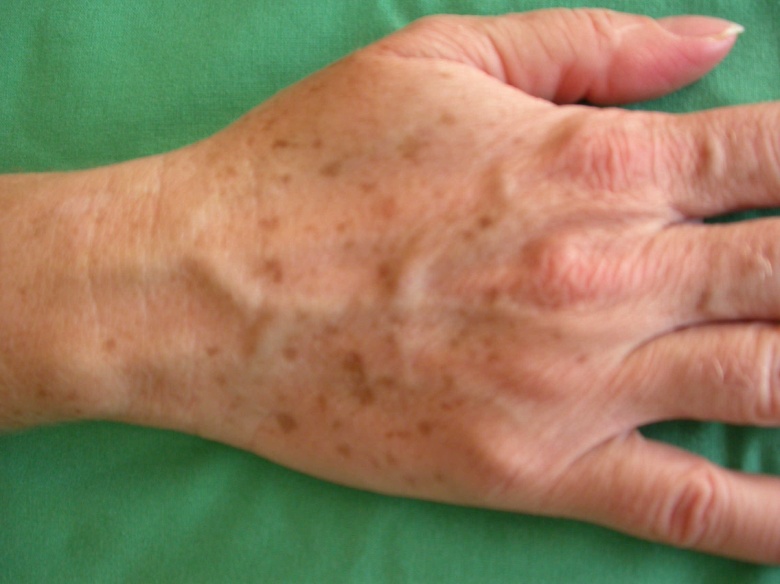 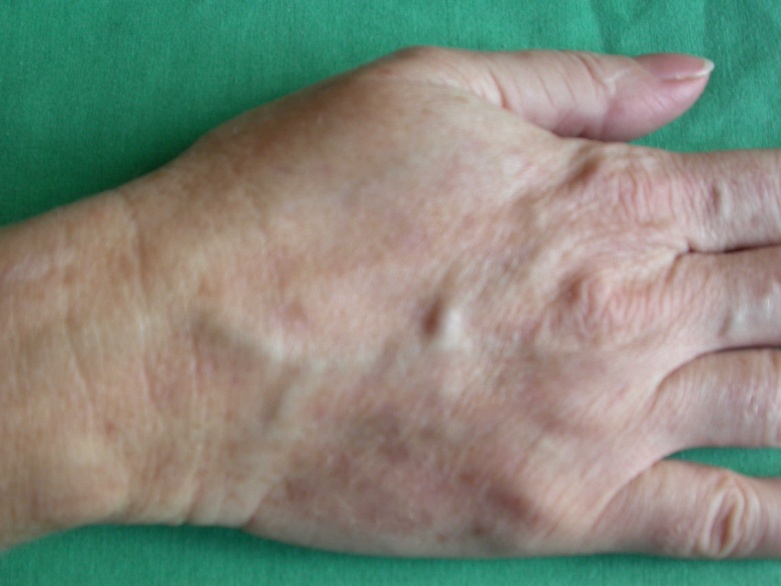 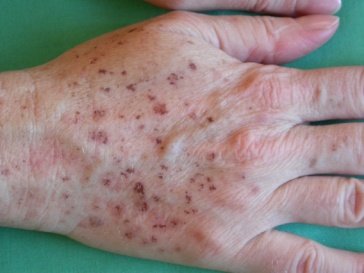 Effet Q-switch like
(Collection Dr LE PILLOUER-PROST A.)
Rajeunissement des mains : taches et texture
Association de lasers : Q-switch YAG (ou IPL) + CO2 fractionné
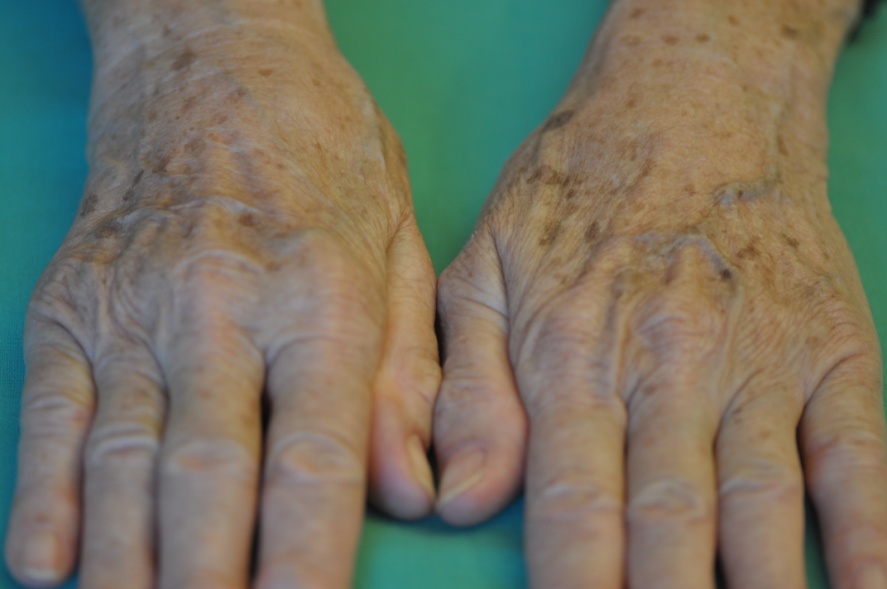 Q-Switch YAG 532 nm
CO2 fractionné
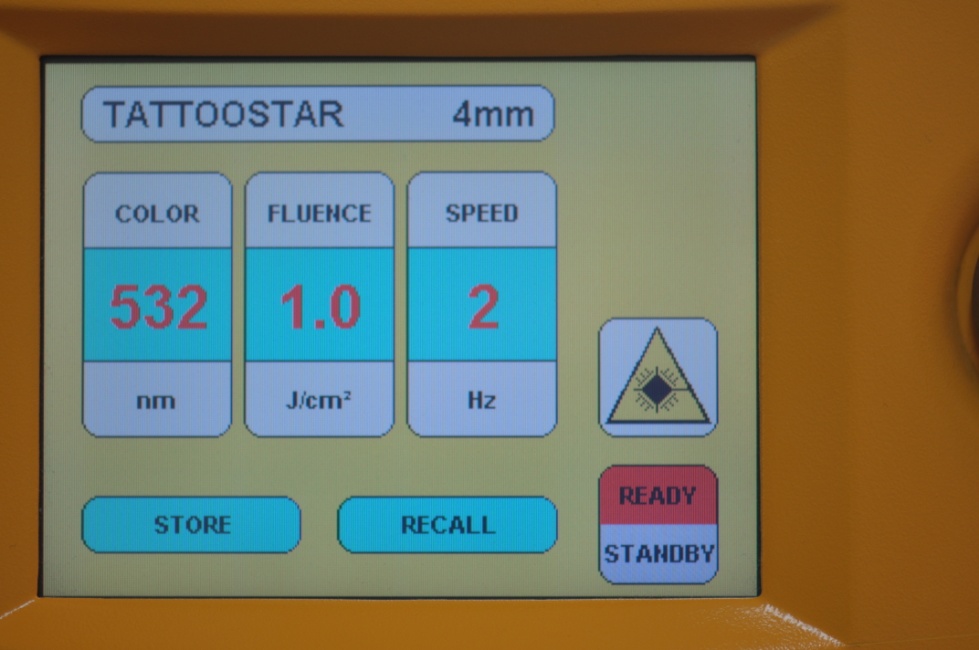 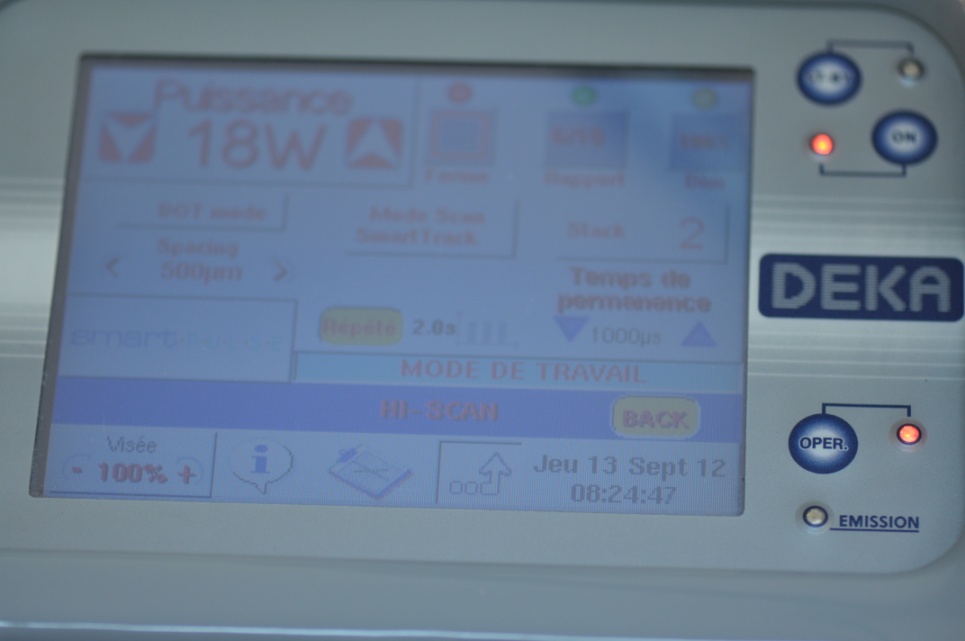 Texture - Perte de volume : Injections(Acide hyaluronique +/- épais ou HACa : Radiesse)
Texture
AH peu réticulés, fort pouvoir hygrophile
Skinbooster : Vital (Q-med) ou Hydrate (Juvederm)…
Perte de volume 
AH plus épais
Parfois les 2 types d’AH : superposition 
Radiesse

Aiguilles (bolus et massage vigoureux) ou canules 
Risques : surcorrection mains « pouponnes »
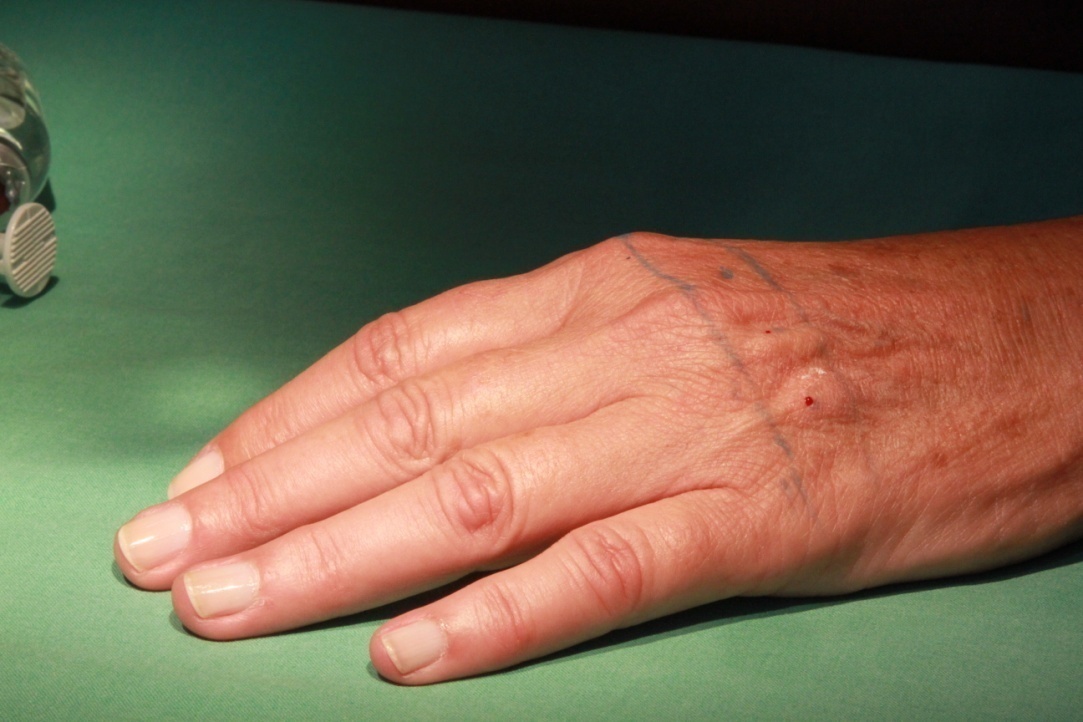 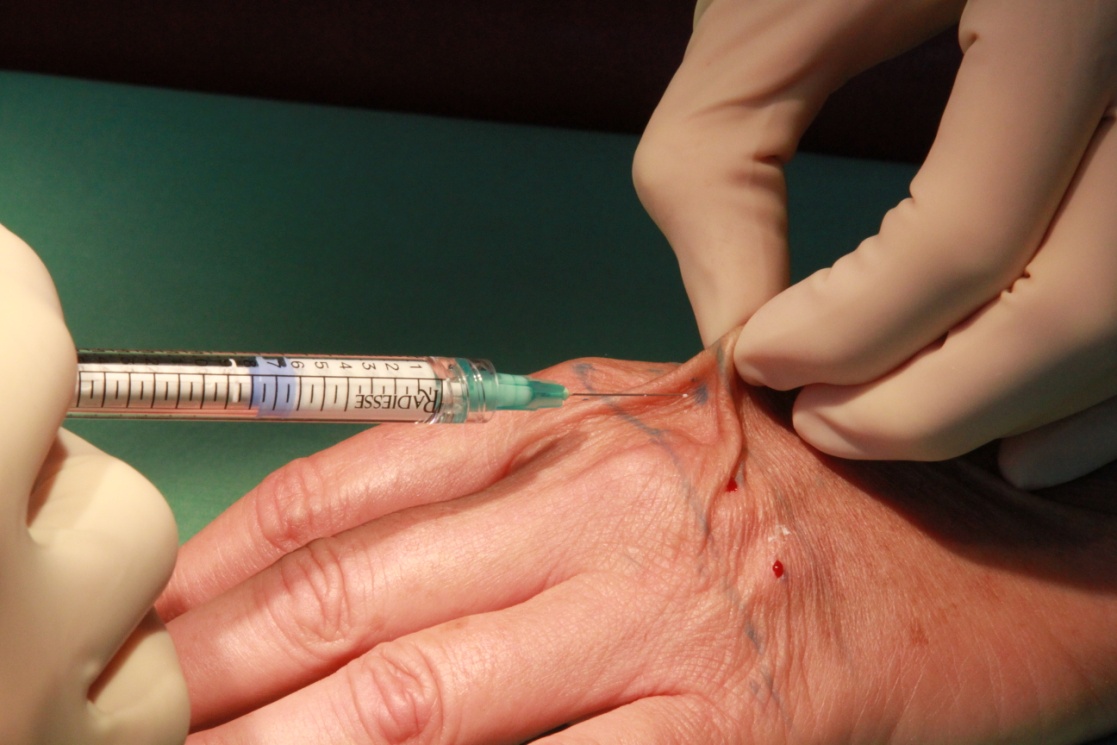 Repérage et marquage
« MC lines »
Radiesse : Technique d’injection à l’aiguille en bolus + massage vigoureux
IMCAS
Cours International sur le Vieillissement Cutané
15 ans de diversité, d’engagement et d’innovation scientifique en chirurgie esthétique et dermatologie
Rajeunissement des TEMPESInjections, peelings, lasers ?
Dr LE PILLOUER-PROST Anne, dermatologue, Marseille
Dr ROSSI Bernard, dermatologue, Rouen
Taches, teint, texture, ridules
Lasers pigmentaires ou peeling (ou azote)
Lasers relissage : traditionnel ou fractionné
Lasers de remodelage, radio-fréquence et USFI
…
Perte de volume
Zone souvent oubliée…
Creux : Ombres
Perception cadre osseux: sqelettisation
« décharné » 
Chute queue du sourcil
« triste »

Remplissage par injections
Aspect bombé
Refléter la lumière
« juvénile »
Injections des tempes
Acides hyaluroniques +/- épais et réticulés ou HACa (Radiesse)
Aiguille en bolus profond ou à la canule
Surtout en fonction du type de peau +/- épaisse et de la présence ou non de nombreuses veines 

Risques : irrégularités
Massage
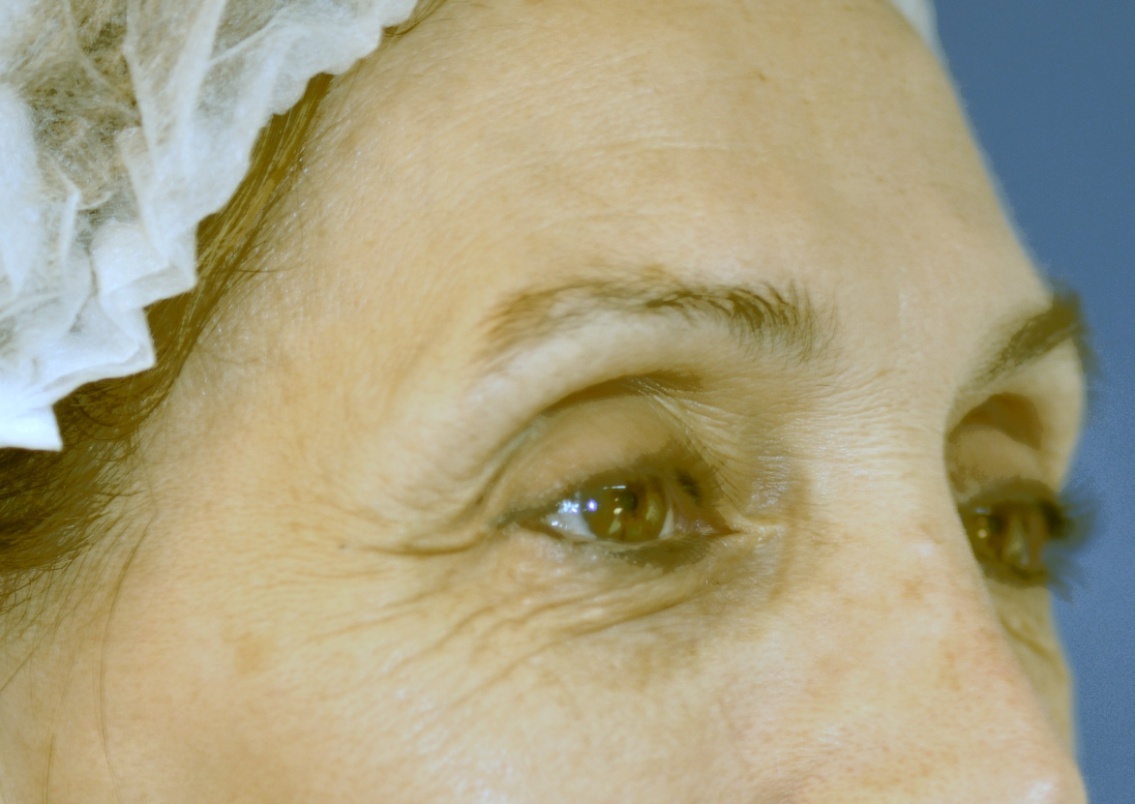 4. Cannula or needle
Temple insertion point
Needle or Blunt cannula > or = 25 G
Thick HA or volumator or Ca HA
	Local anesthesia (papule)
	Hole > or = 23 G
	Fanning technique 
	 + Eyebrow reshaping 
	Small amount
	Total dose / side : about 1 ml – 1.5 ml